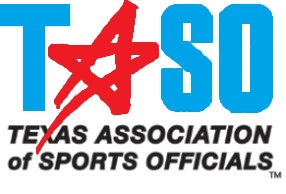 Game Management
Game Management
Two Primary Factors

Coach

You
Game Management
PERCEPTION
IS
REALITY
Game Management
Off-Field preparation
Arrival at the field
Entering the field
Plate Conference
During the Game
Game Management OFF-FIELD PREPARATION
Self Confidence

Professional Development
   
Self-Evaluation

Appearance
Game ManagementARRIVAL AT THE FIELD
Appearance

Contact the coaches

Walking the field
Game Management PRE-GAME WITH PARTNER
Establishes a comfort level

Discuss possible situations
Rotations/Coverage, etc.
Unusual circumstances at this field
History of teams/players
Game ManagementENTERING THE FIELD
Uniforms & Appearance

Establish crew’s “presence”
Perception is Reality

Talk to players & coaches 
but be professional
Game Management PLATE CONFERENCE
Set the tone

Have a “routine” and follow it

Be professional --- “Friendly not Familiar”
Game Management
Surprise is an umpire’s worst enemy, 
Preparation his best friend (Jim Evans)
Game ManagementDURING THE GAME
Mental Discipline

Signals and Making Calls

Hustle

Mechanics
Game Management DURING THE GAME
Players on the Field

Remain in dugout during live ball 

Limit to Batter and On-Deck

No standing/sitting outside to “watch” the game

Applies to non-players as well (scorekeepers)
Game ManagementKEEP THE GAME MOVING
Pitches at start and between innings 

Batter’s Box

Baseballs

Passed balls

Foul Balls

Handling Substitutions

Put the ball in play – EVERY TIME
Game ManagementDURING THE GAME
Trips to mound (defensive conferences)

Loose Equipment

Be alert for possible problems

Quiet dugouts early

Taunting from Fans
Game ManagementDISCUSSIONS & ARGUMENTS
There will be disagreements between coaches and umpires

If a coach comes out

Be consistent

Warnings

End arguments quickly
Game ManagementEJECTION / RESTRICTION
We do not eject Coaches and Players………they eject themselves 

Cursing an umpire (EJECTION)
Physical contact (bumping, shoving, spraying, etc.) (EJECTION)

Refusing to stop arguing after being warned
Gestures
Throwing equipment/apparel in the direction of the umpire
Arguing balls & strikes or check swings
Comments that are “personal” in nature
Game ManagementFIGHTS
Umpire responsibility

HANDS OFF

Stand back and OBSERVE

Take Notes

After order is restored
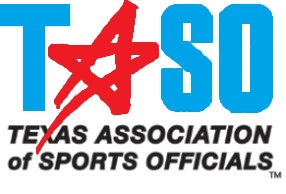 Questions ?